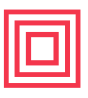 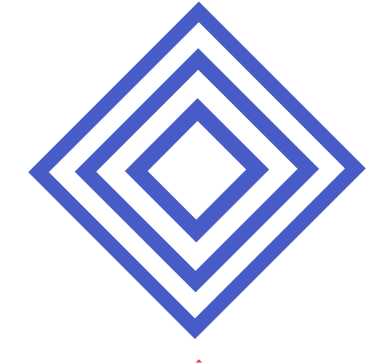 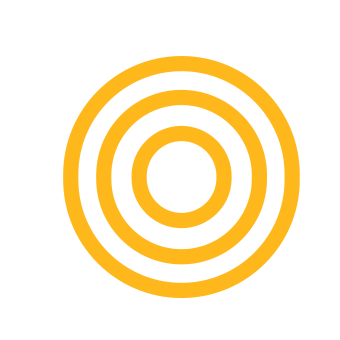 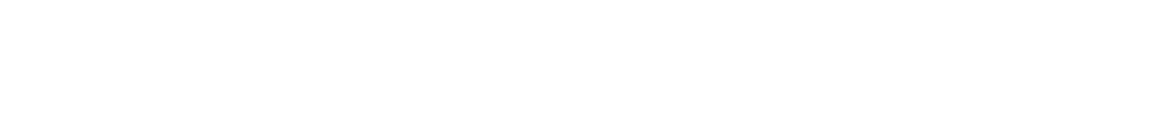 عنوان الجلسة: الدوامة ثلاثية الأبعاد
المنطقة: التكنولوجيا	العمر: 7-10
تحدوصف: يوجد في قطر الكثير من الألعاب التقليدية القديمة ، لكنها تلاشت ببطء بمرور الوقت ، ولا يزال يتم لعب القليل منها حتى الآن. نعلم جميعًا أن التكنولوجيا والألعاب قد سيطرت على حياتنا الآن ، لذلك في هذه الجلسة سيتعرف المشاركون على تطبيق تصميم بمساعدة الكمبيوتر - Tinkercad لإنشاء تصميم ثلاثي الأبعاد محسّن للعبة الدوامة واستخدام تقنية الطباعة ثلاثية الأبعاد اصنع لعبة حديثة.
ي التصميم الهندسي: الدوامة هي لعبة قطرية تقليدية قديمة ، لكنها تلاشت ببطء مع مرور الوقت. نعلم جميعًا أن التكنولوجيا وألعاب الفيديو قد سيطرت على حياتنا الآن ، لذلك نحن بحاجة إلى دعمكم لإعادة هذه اللعبة بمساعدة التكنولوجيا لإنشاء تصميم حديث للعبة الدوامة.
أهداف الدرس:
بعد هذا الدرس ، سيتمكن الطلاب من:
تعرف على الألعاب التقليدية القطرية.
اشرح أساسيات النمذجة ثلاثية الأبعاد.
استخدم الميزات الأساسية لـ Tinkercad.
تصميم نماذج ثلاثية الأبعاد.
المعدات: كمبيوتر ، اتصال بالإنترنت ، طابعة ثلاثية الأبعاد.
المواد: خيوط طابعة ثلاثية الأبعاد.
البرنامج: Tinkercad www.tinkercad.com
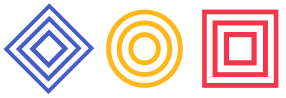 Studio56.qa
عنوان الجلسة: الدوامة ثلاثية الأبعاد
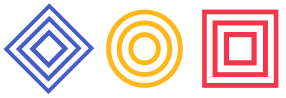 Studio56.qa